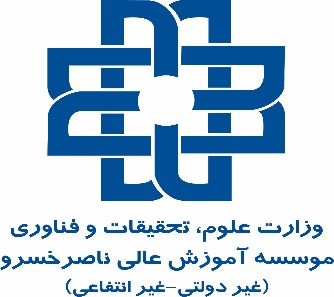 به سامانه آموزش الکترونیکی
خوش آمدید.
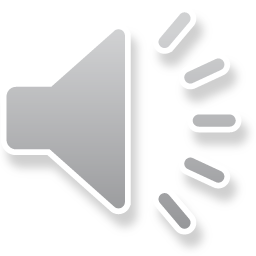 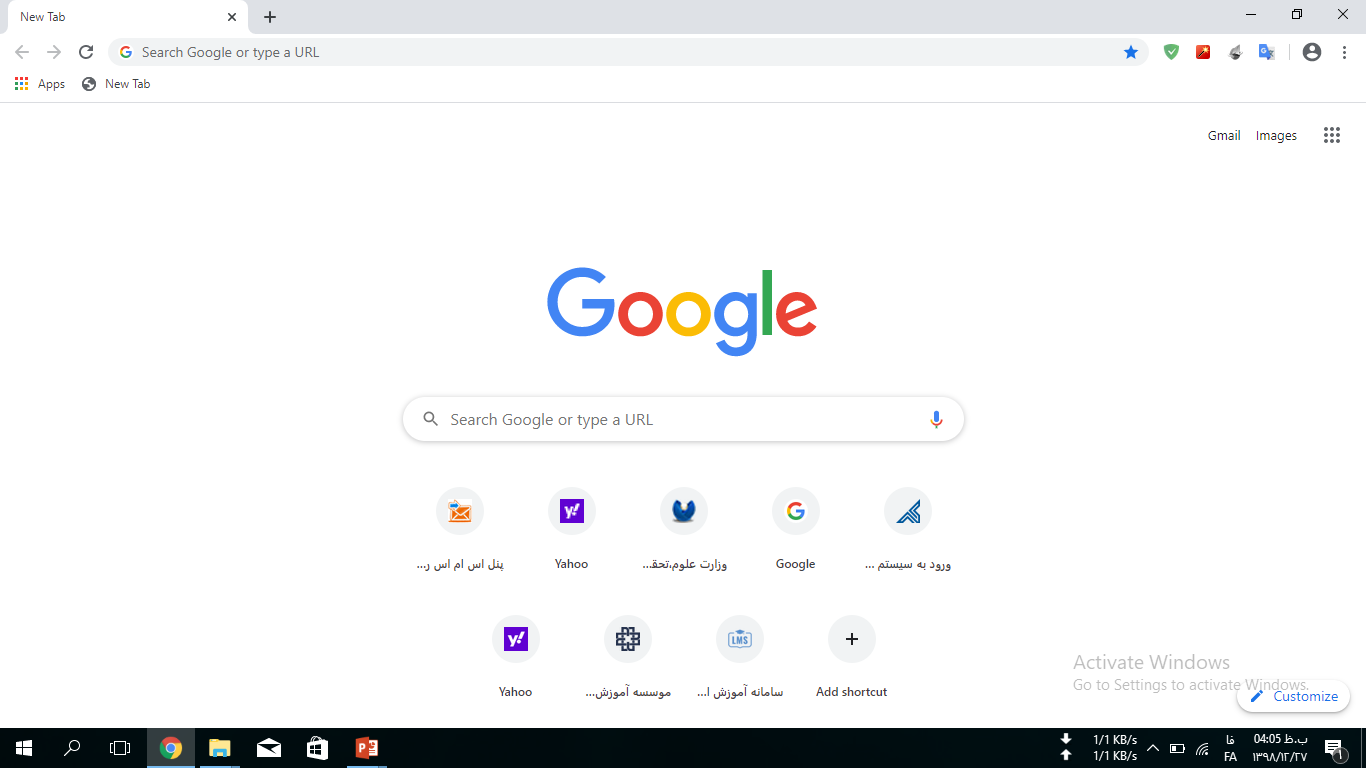 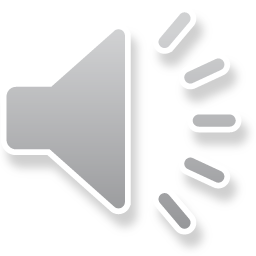 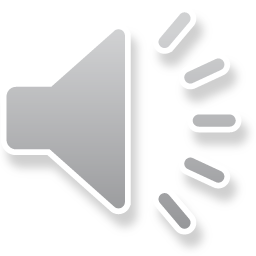 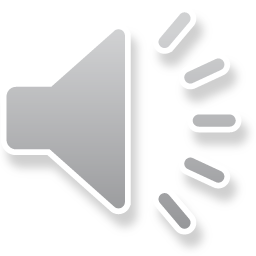 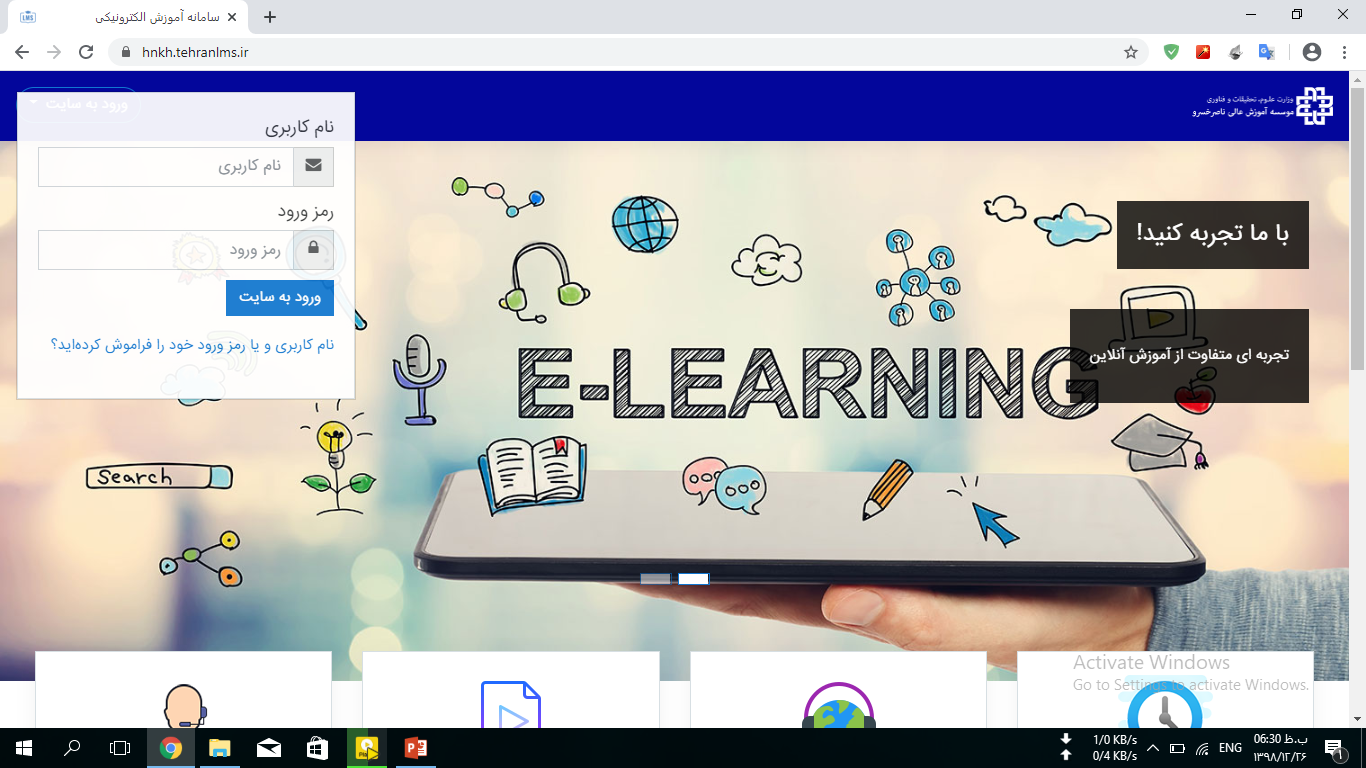 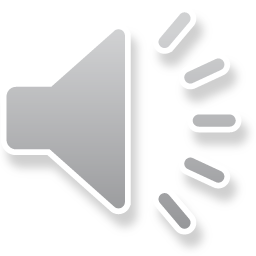 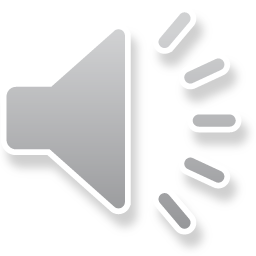 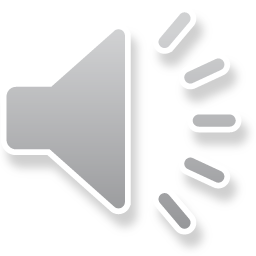 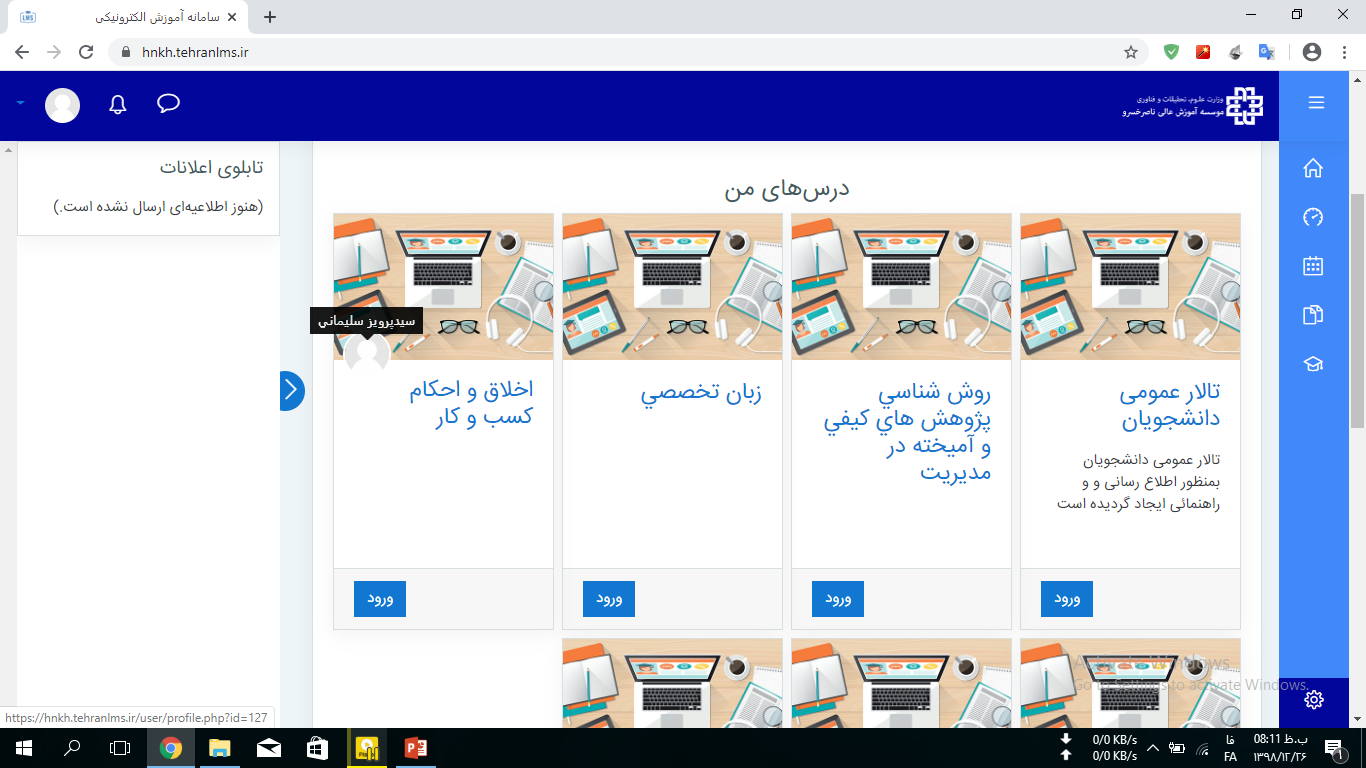 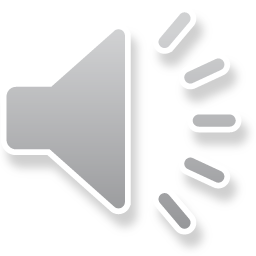 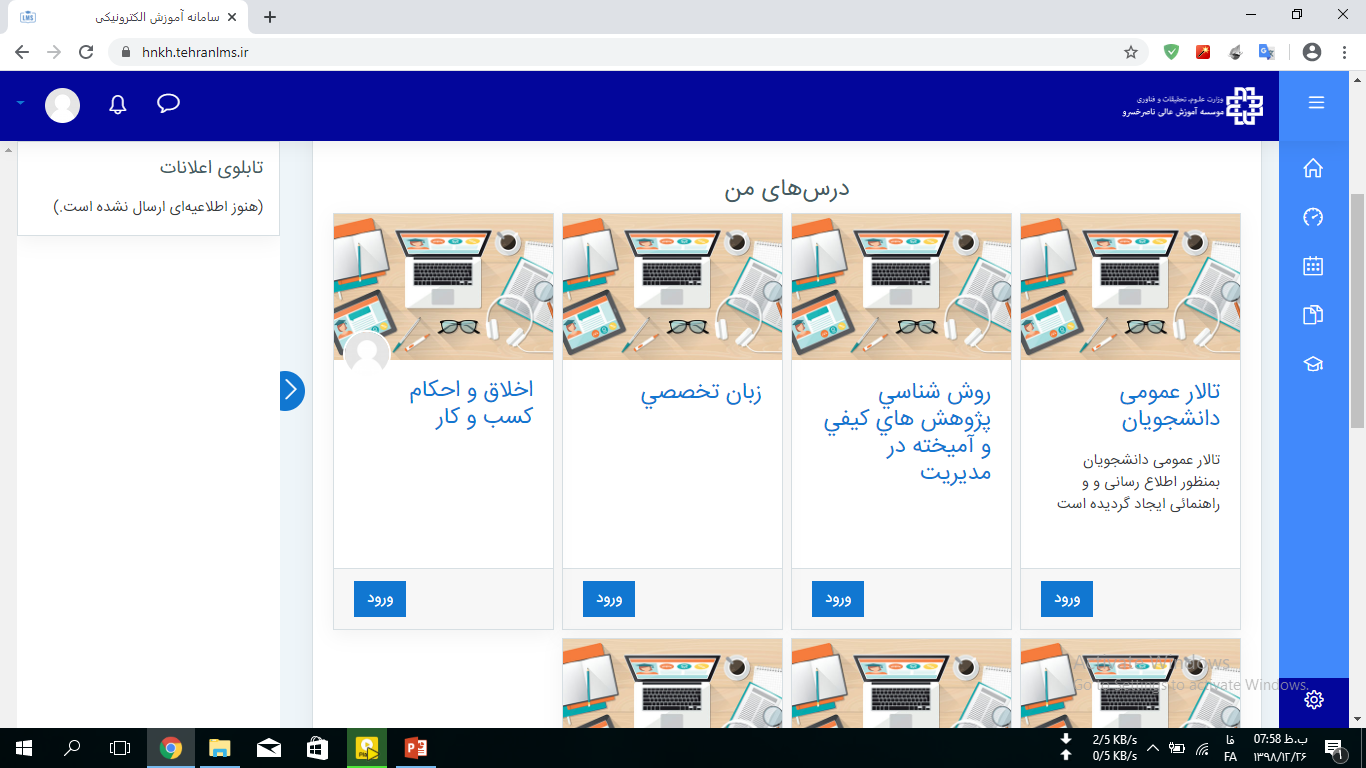 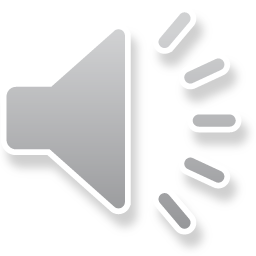 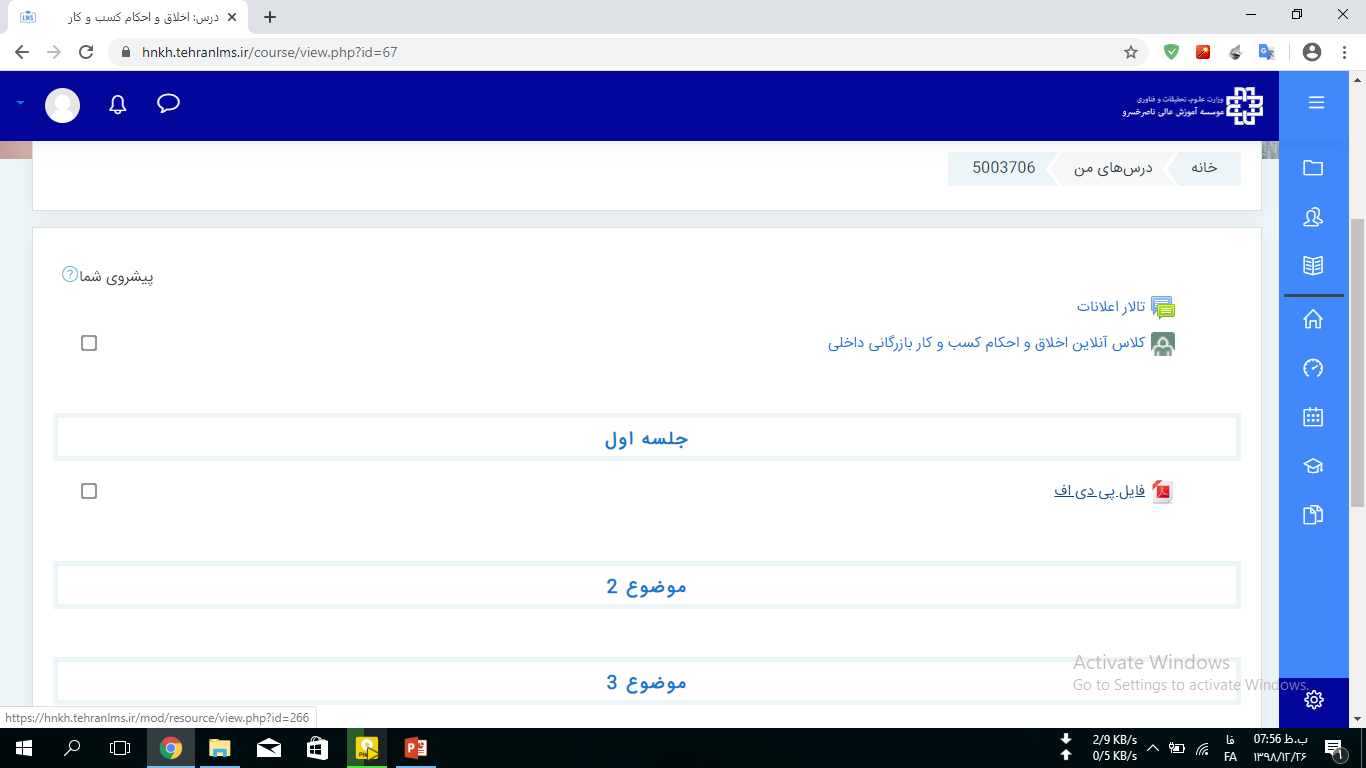 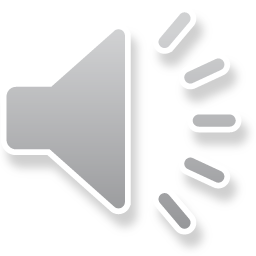 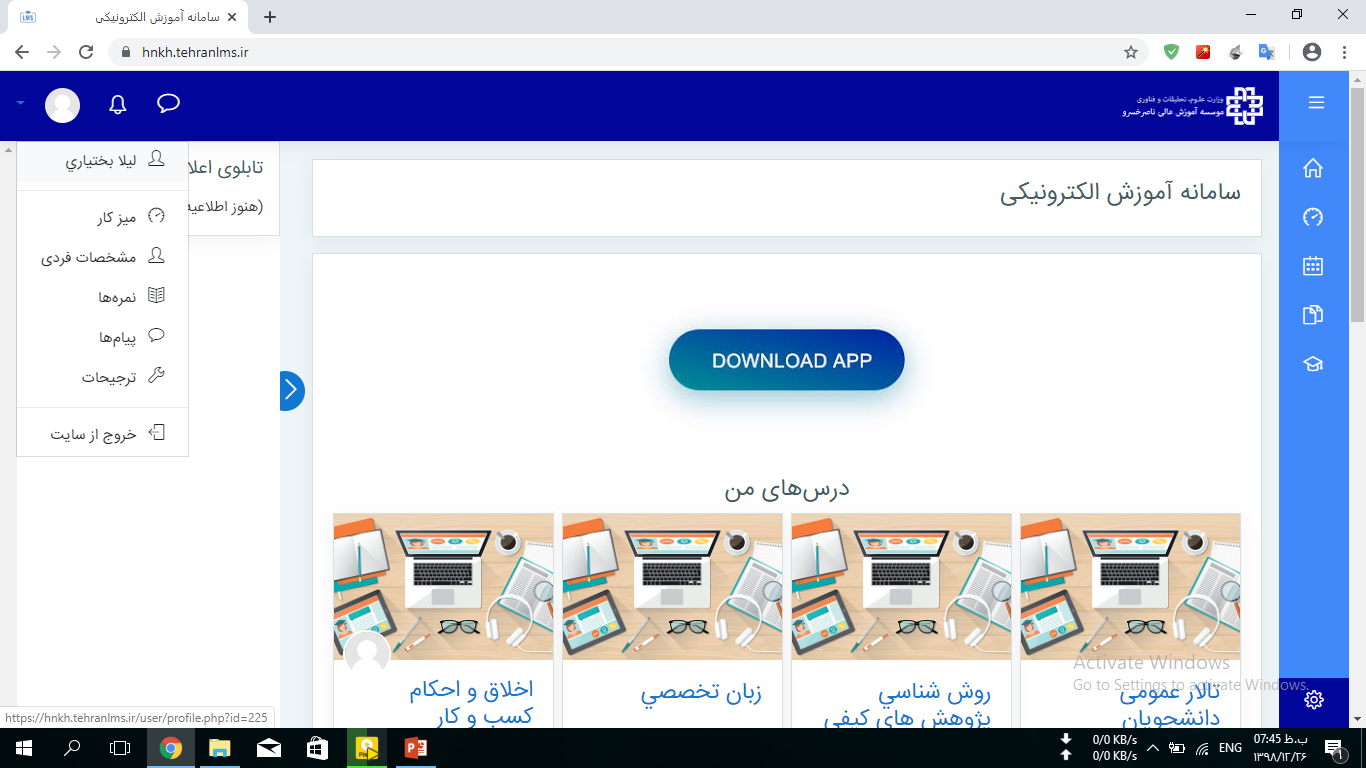 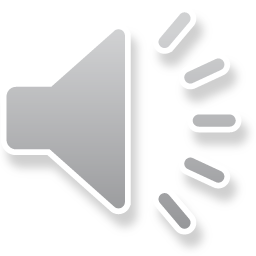 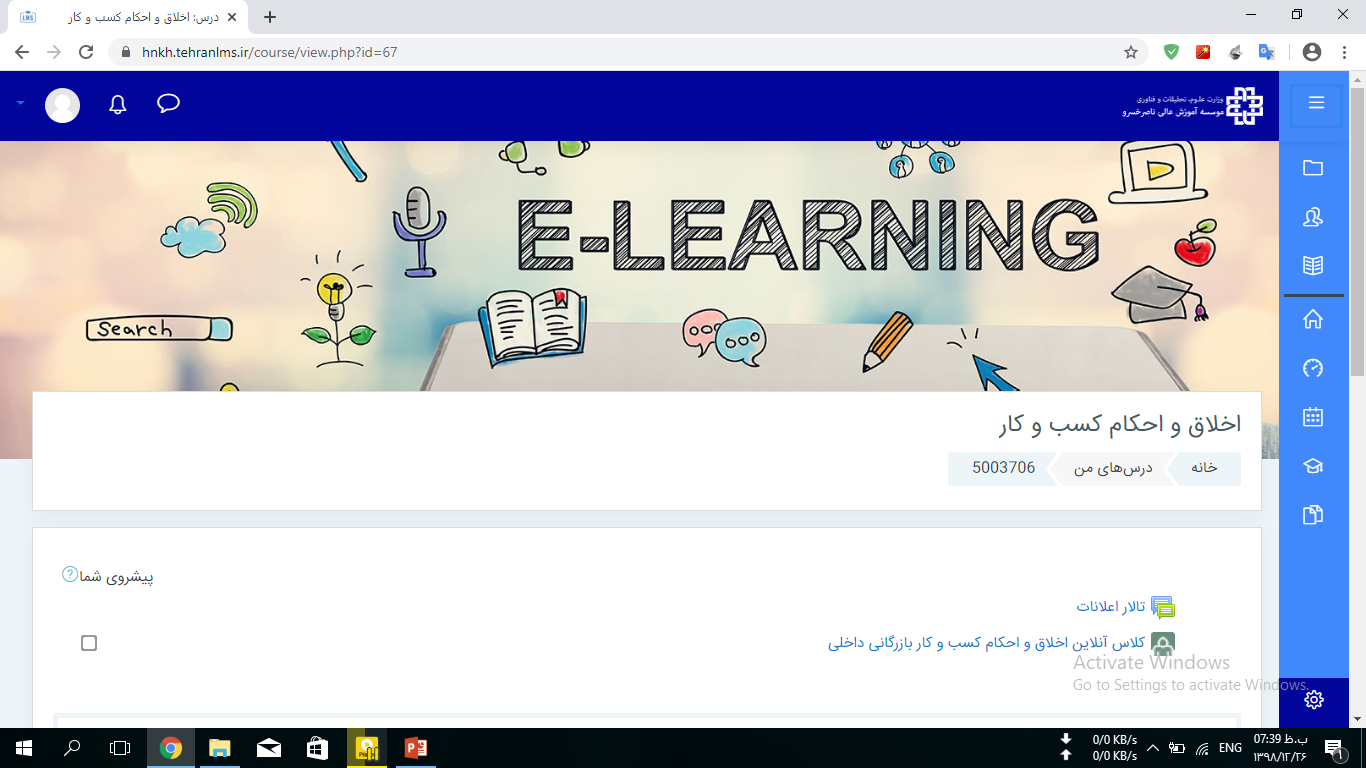 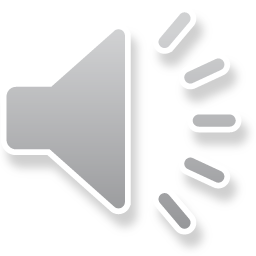 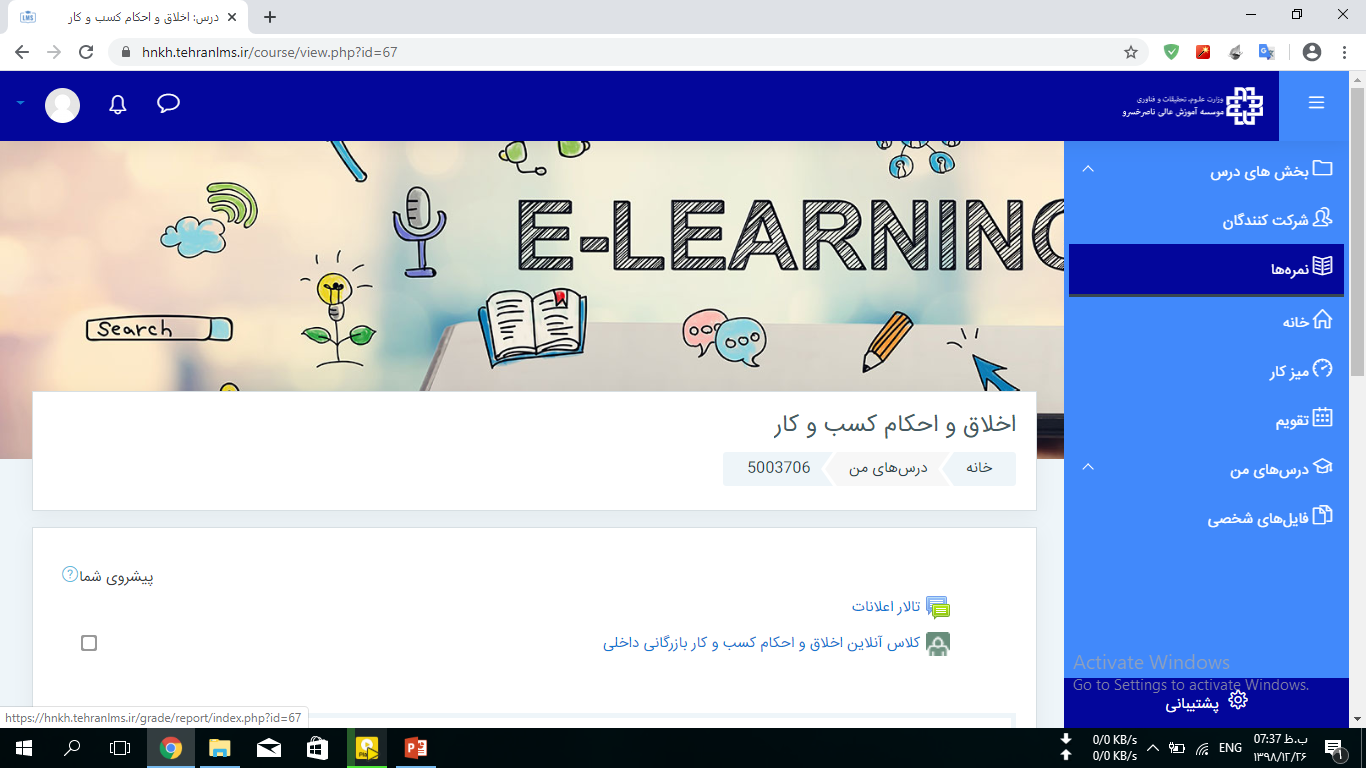 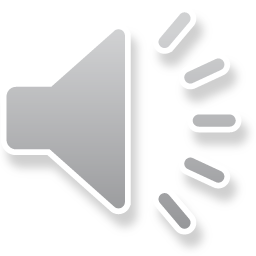 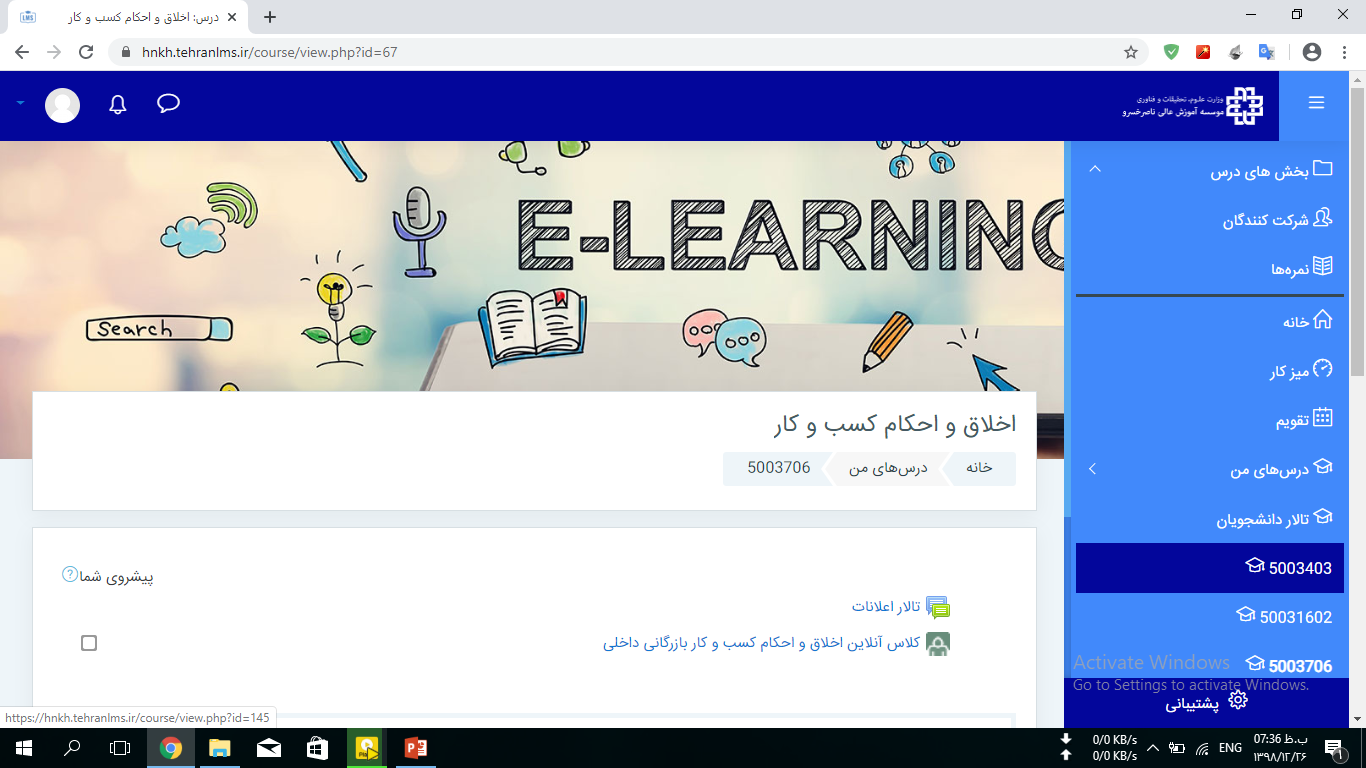 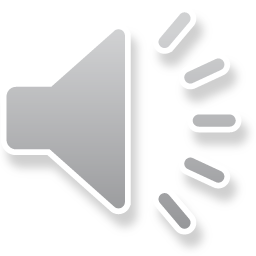 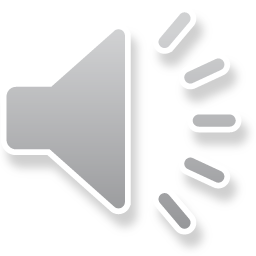 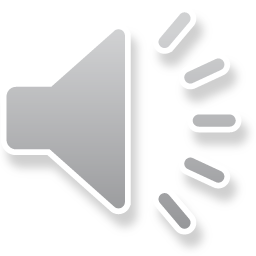 با آرزوی سلامتی و موفقیت برای شما دانشجویان گرامی امیدوارم این توضیحات مختصر مفید واقع شود.
خدانگهدار

                                                                                                                                                     اداره آموزش موسسه آموزش عالی ناصرخسرو
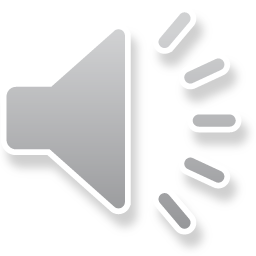